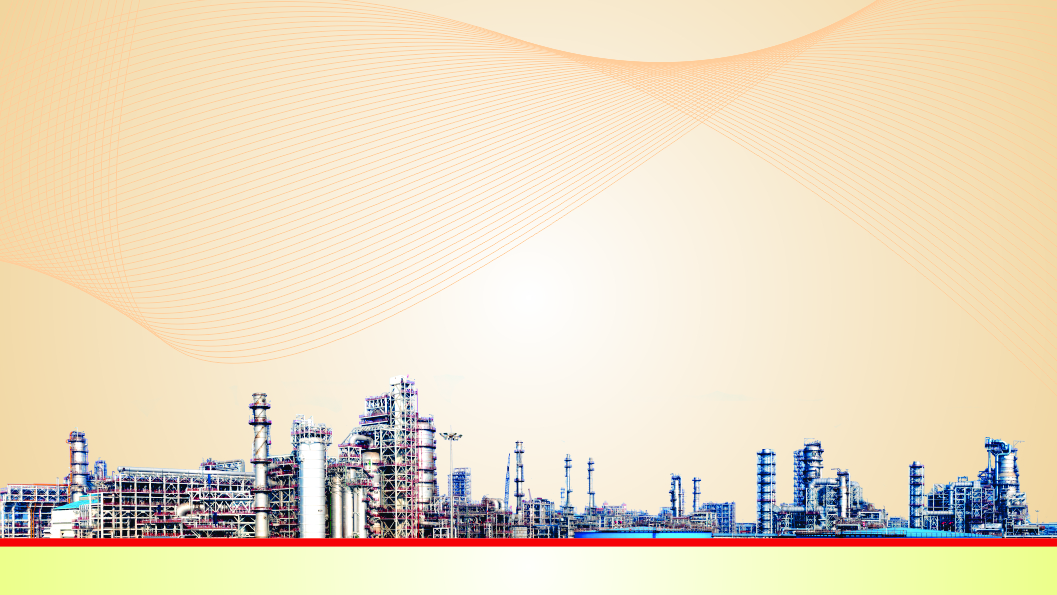 Best Practices on Industrial Production & Processes
Shri  A K Agarwal
Deputy General Manager, IndianOil
(Haldia Refinery)
Crude Oil Import- 2018-19
Best Practices– Processing Cheaper Heavy Crudes
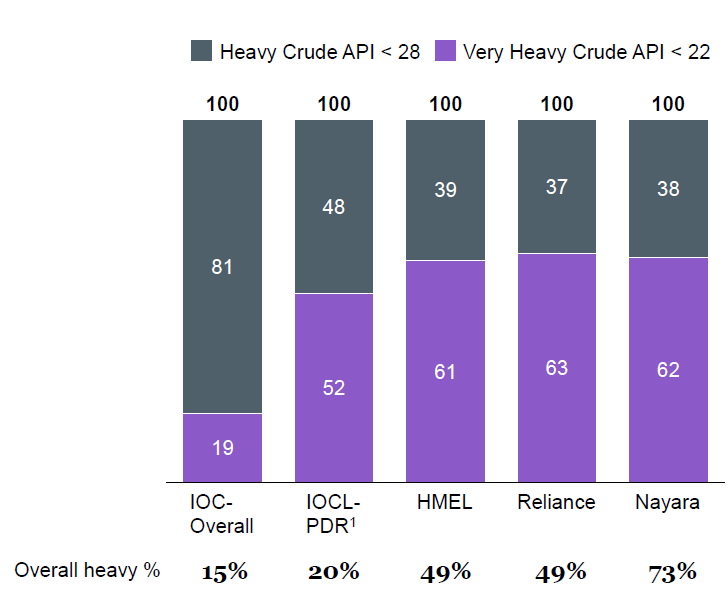 Heavy crude can give additional 1.5 $/bbl benefit to refiners
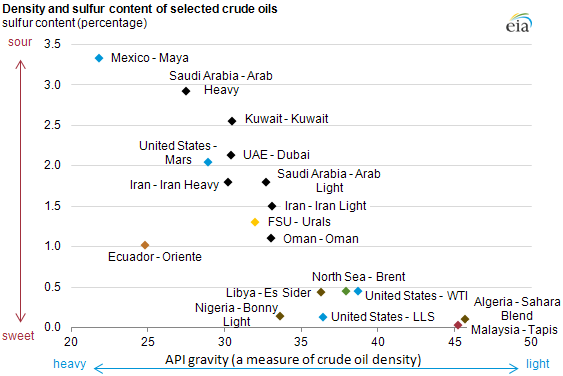 Globally diverse market for raw material
MARPOL had an impact on crude pricing, with sweet crudes such as Bonny Lt seeing a boost in 2020 relative to Brent but stabilizing after 2022.
Widening crude oil basket
Processing cheaper & heavy crude oils based on differentials
Supply chain optimization to achieve Resource Efficiency
Best Practices: Supply Chain through Cross Country Pipelines
Expanding wings…a step towards Atmanirbhar Bharat
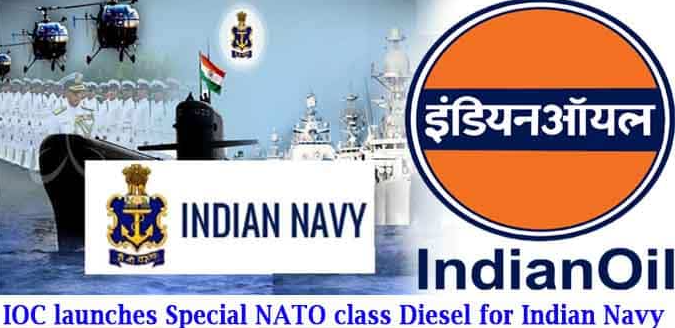 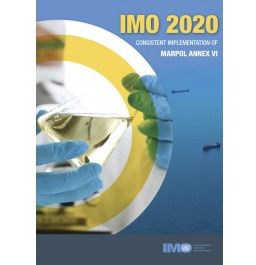 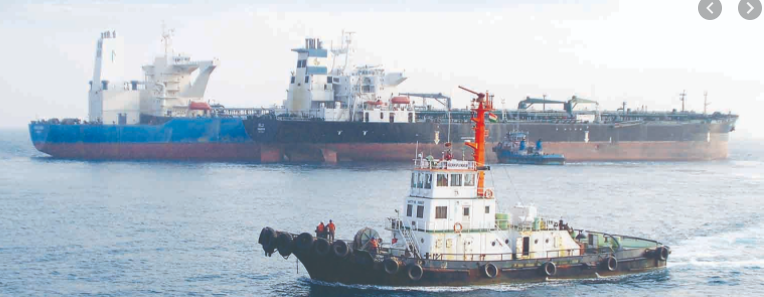 Best Practices: Process
Operation of TC Vessels : IOCL has 24 TC Vessels -4 (crude oil), 8 (LPG) and 12 (product) tankers for which Bunkering is done by IOCL
Tube inserts for HEs in CDU-II for pre heat sustenance: Improve Turbulence & Tube side heat transfer coefficient
Use of spent De-waxing catalyst in Idle Lube oil Hydro finishing unit: For production of LOBS & Winter  grade Diesel
Indian Ship Owners are reluctant to fit scrubbers in their existing fleet. Adopting wait & watch approach, but prefers use of low Sulphur FO.
Ensuring availability of compliant bunker fuel for coastal TC vessels before the 2020 regulations
Enhancing LPG Yield through modern Zeolite Socony Mobil–5: Converting light gasoline range olefins (C6-C9) to LPG (C3 and C4 olefins)
Identify suitable bunkering ports for foreign TC vessels – possible need to sign up long term contracts with single suppliers, for compatible fuels
Production of high class Gr-III Lube Oil Base Stocks from OHCU unconverted Oil
Cope up with possible spike in freight rates due to mass scrapping of old vessels, high cost of compliant fuel or vessel fitted with scrubber
Rigorous Online Modeling and Equation Based Optimization in RFCC Unit for improved yield of LPG, Gasoline
Cope up with initial transition phase of uncertainties immediately after         1st Jan, 2020
Improvement in DCU skin temperature through pigging
Possible distortions in markets and conventional trade routes
Wet Gas Sulphuric Acid Production exporting 40 TPH HP steam to Refinery
Best Practices: Energy Conservation(Road towards net zero journey)
Operation of TC Vessels : IOCL has 24 TC Vessels -4 (crude oil), 8 (LPG) and 12 (product) tankers for which Bunkering is done by IOCL
Advance Process Control ( APC) implemented in all major units of Refinery
Indian Ship Owners are reluctant to fit scrubbers in their existing fleet. Adopting wait & watch approach, but prefers use of low Sulphur FO.
H2 Recovery from Refinery off-gases
Ensuring availability of compliant bunker fuel for coastal TC vessels before the 2020 regulations
Commissioning of Pressure recovery turbine in DHDT
Cope up with possible spike in freight rates due to mass scrapping of old vessels, high cost of compliant fuel or vessel fitted with scrubber
Process optimization and steam network reduction
Cope up with initial transition phase of uncertainties immediately after         1st Jan, 2020
Ejector steam Reduction in vacuum systems
Possible distortions in markets and conventional trade routes
Stripping steam reduction in fractionator columns
Best Practices: Energy Conservation
Operation of TC Vessels : IOCL has 24 TC Vessels -4 (crude oil), 8 (LPG) and 12 (product) tankers for which Bunkering is done by IOCL
Flare monitoring through dashboard
Indian Ship Owners are reluctant to fit scrubbers in their existing fleet. Adopting wait & watch approach, but prefers use of low Sulphur FO.
Waste heat and flash steam  recovery from HRSG blow down
Ensuring availability of compliant bunker fuel for coastal TC vessels before the 2020 regulations
Replacing MAB & WGC Condensing Turbine Drive with Motor Drive
Identify suitable bunkering ports for foreign TC vessels – possible need to sign up long term contracts with single suppliers, for compatible fuels
Hot stream feeding to Units
Cope up with possible spike in freight rates due to mass scrapping of old vessels, high cost of compliant fuel or vessel fitted with scrubber
Emissivity coating of  major furnaces CDU,VDU & DCU
Cope up with initial transition phase of uncertainties immediately after         1st Jan, 2020
Stoppage of cooling water pump by reorganizing CTs
Possible distortions in markets and conventional trade routes
Conversion of steam Re-boiler to Electrical Re-boiler
Best Practices: Safety
Operation of TC Vessels : IOCL has 24 TC Vessels -4 (crude oil), 8 (LPG) and 12 (product) tankers for which Bunkering is done by IOCL
Intrinsically safe portable camera & tab has been built and configured to control portable camera mounted on fire tender with 360°view from incident location
Indian Ship Owners are reluctant to fit scrubbers in their existing fleet. Adopting wait & watch approach, but prefers use of low Sulphur FO.
Critical job monitoring done during shutdown using portable CCTVs/wireless cameras on helmet
Ensuring availability of compliant bunker fuel for coastal TC vessels before the 2020 regulations
Biometric Based Entry System in Plant Area
Green signage on 150 nos. Safety Showers
Identify suitable bunkering ports for foreign TC vessels – possible need to sign up long term contracts with single suppliers, for compatible fuels
AI based PPE compliance system, Mobile detection system
Safety surveillance by drones during unit turndown period
Best Practices: Technology Transformation
“Real Time Solution for Critical Alarms”
Vehicle speed detection system
Robotic Ultrasonic Crawler – more efficient & safe
Digitalization
Digitalization
Real time optimization- rigorous first principle model in RFCC
Best Practices Environment : Fresh water reduction
Water consumption reduced after taking various measures in CTs, ETP treated water quality improvement, steam consumption reduction, CW/FW/drinking water loss reduction
Total Industrial water consumption FY 22-23 : 31,652 m3/day

45% of total water consumption is CT make up water
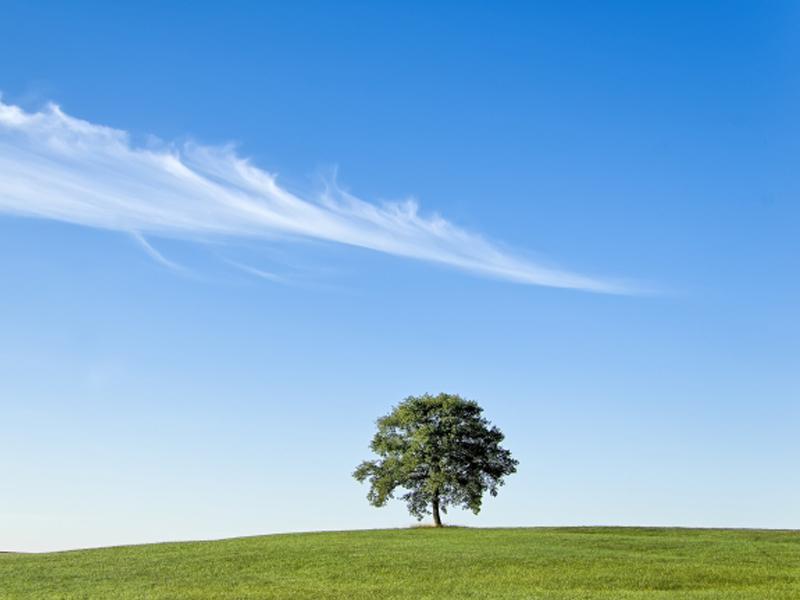 Thank You